¿Qué hacer en caso de un terremoto?
8 básico 
Ciencias Naturales
¿Qué es un terremoto?
El movimiento de las placas terrestres producen ondas sísmicas de gran intensidad.  
Esto libera grandes cantidades de energía.
Esta energía puede causar destrucción a las construcciones y muchas veces provoca heridos y muertes.
El mayor número de muertos o heridos durante un terremoto son a causa de la caída de paredes, rotura de vidrios y objetos que caen. El movimiento de la tierra, rara vez es la causa directa.
Texto adaptado de la oficina de ONEMI
Sugerencias de la oficina nacional de emergencia ONEMI para…
ANTES
DURANTE y
DESPÚES de un terremoto
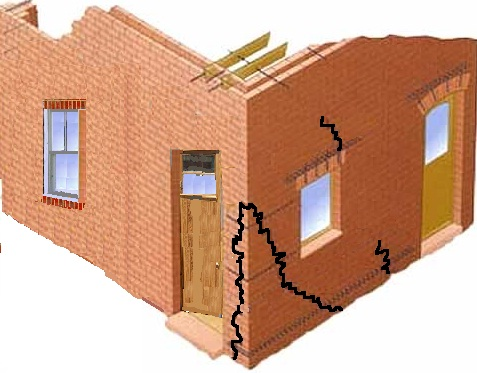 ANTES
Asegurar que los marcos de las puertas del hogar o escuela estén apoyadas fuertemente.
Examinar y reparar grietas profundas en cielos rasos y cimientos.
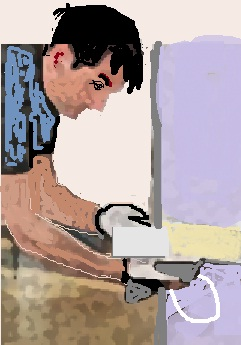 Repara cables eléctricos defectuosos, líneas de gas con fugas.
Buscar lugares seguros en cada habitación de tu hogar y escuela, debajo de una mesa fuerte o contra un muro estructural.
Anclar lámparas de techo.
Mantener libre de obstáculos los pasillos y puertas.
Fijar estantes a las paredes.
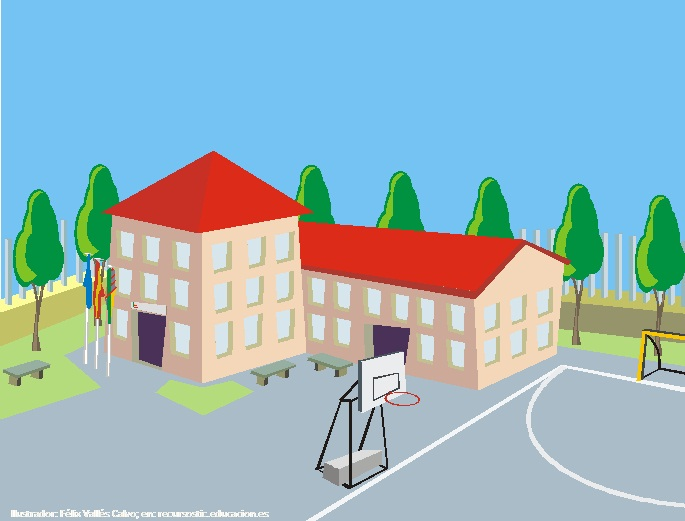 DURANTE
Permanecer al interior del lugar donde estés hasta que el terremoto termine y sea seguro salir.  La mayoría de las lesiones ocurren cuando los objetos caen sobre la gente al entrar o salir de las edificaciones.
Busca refugio debajo de un escritorio, mesa, banco o contra un muro estructural. 
Debes mantenerte alejado de los vidrios, ventanas y de todo lo que pueda caerte encima.
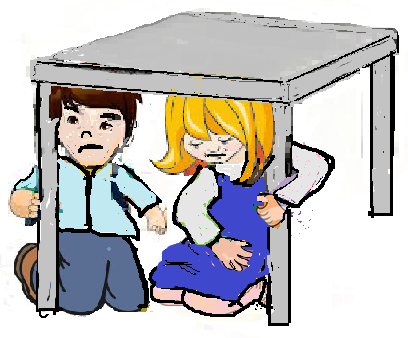 Agáchate, cúbrete y afírmate hasta que el terremoto termine. Muévete sólo para llegar hasta un lugar seguro
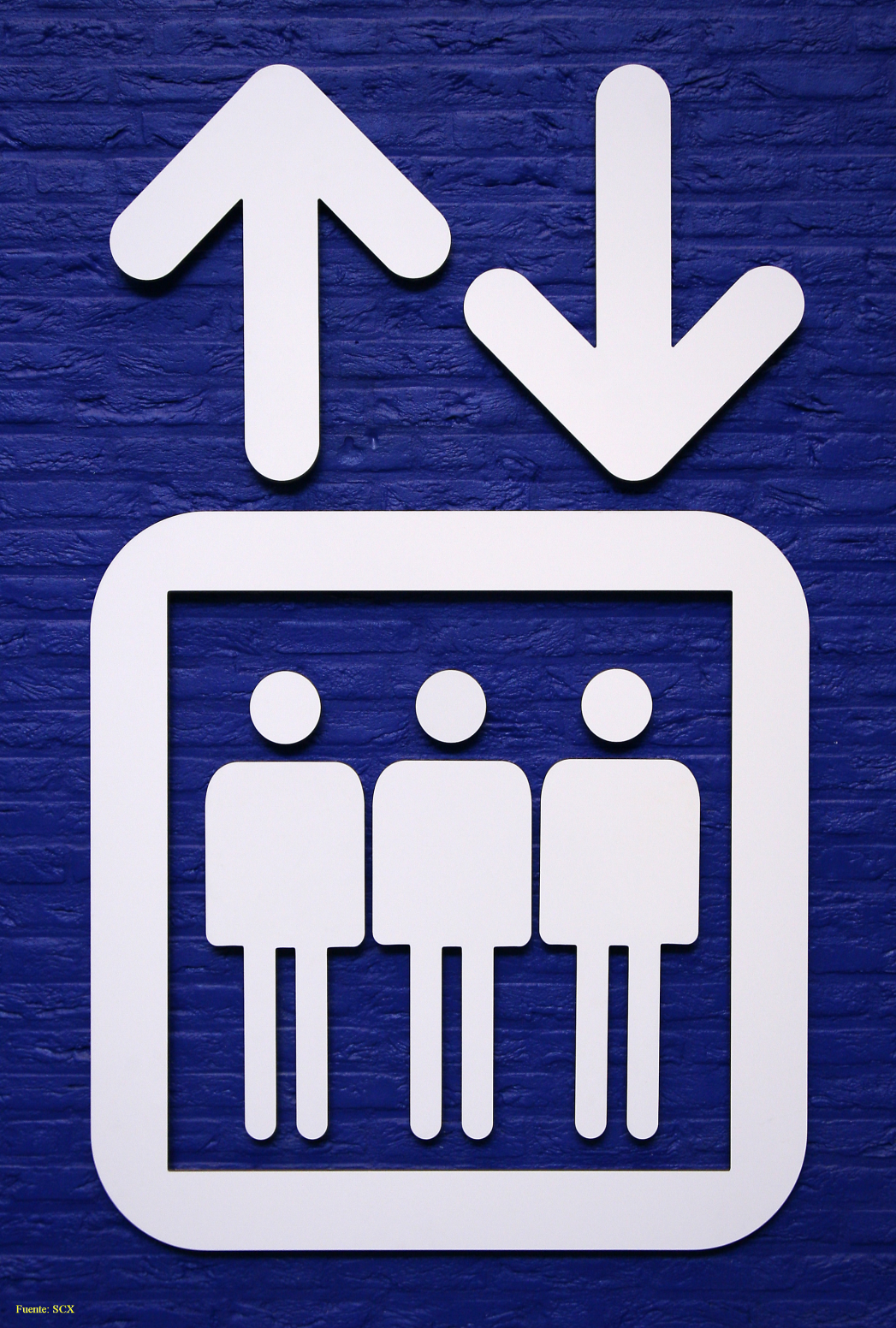 No uses los ascensores.
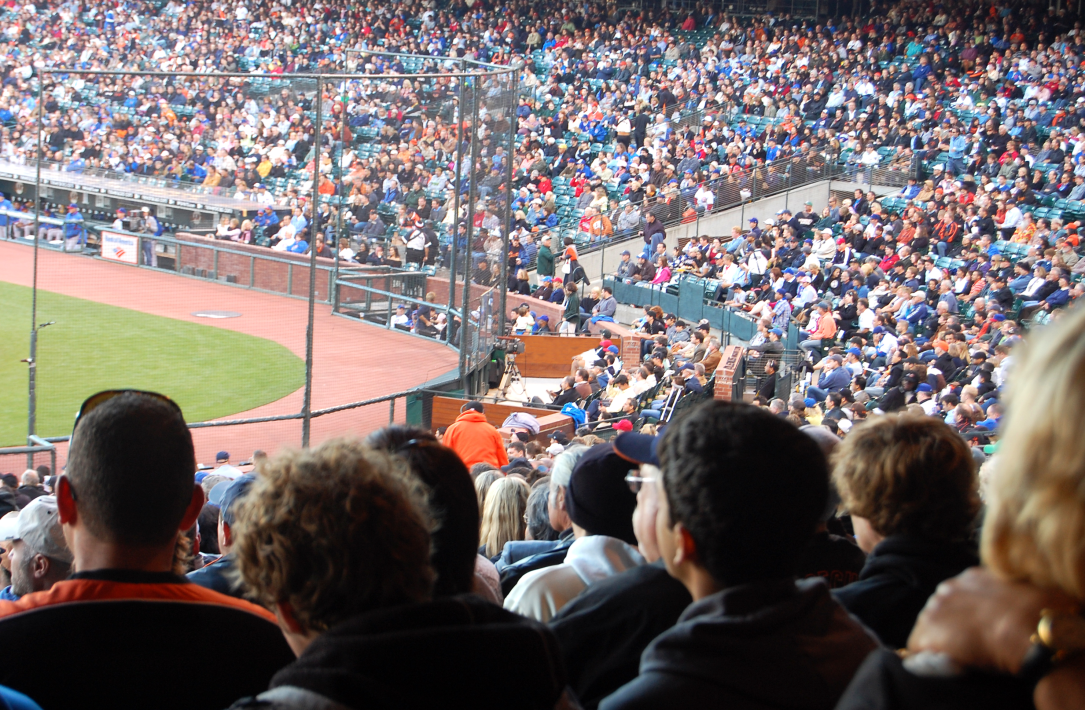 En caso de que te encuentres en un lugar de asistencia masiva (teatro, cine, estadio, metro, etc.), mantén la calma y no corras hacia las puertas. Espera las instrucciones del personal para evacuar.
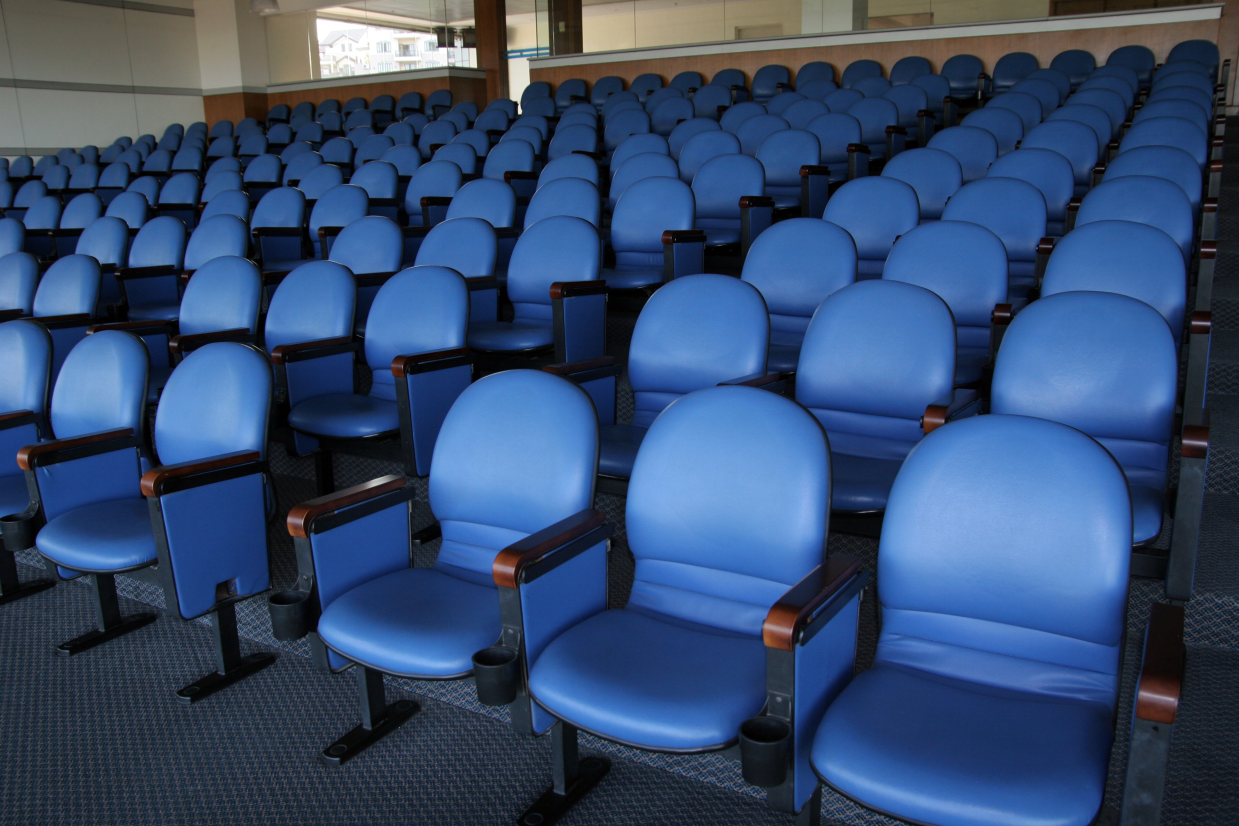 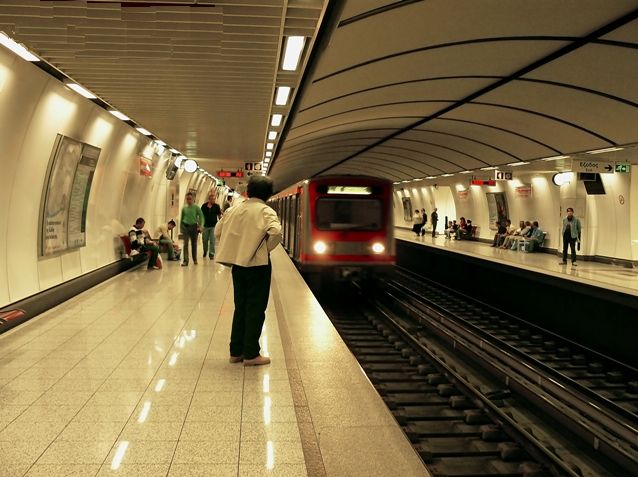 Fuente: SCX
Debes estar preparado para los temblores posteriores o réplicas, que en general son menos violentas que el terremoto principal, pero pueden ser lo suficientemente fuertes para causar daños adicionales a estructuras debilitadas.
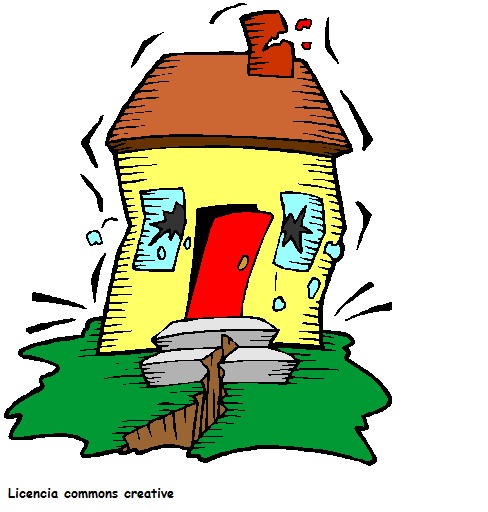 DESPUÉS
Si se corta la electricidad, usa linternas a batería o manuales. No uses velas, fósforos ni llamas abiertas en el interior, ya que pueden haber fugas de gas.
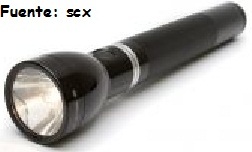 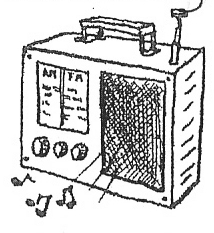 Mantente informado mediante una radio o televisión a pilas para recibir instrucciones de las autoridades.
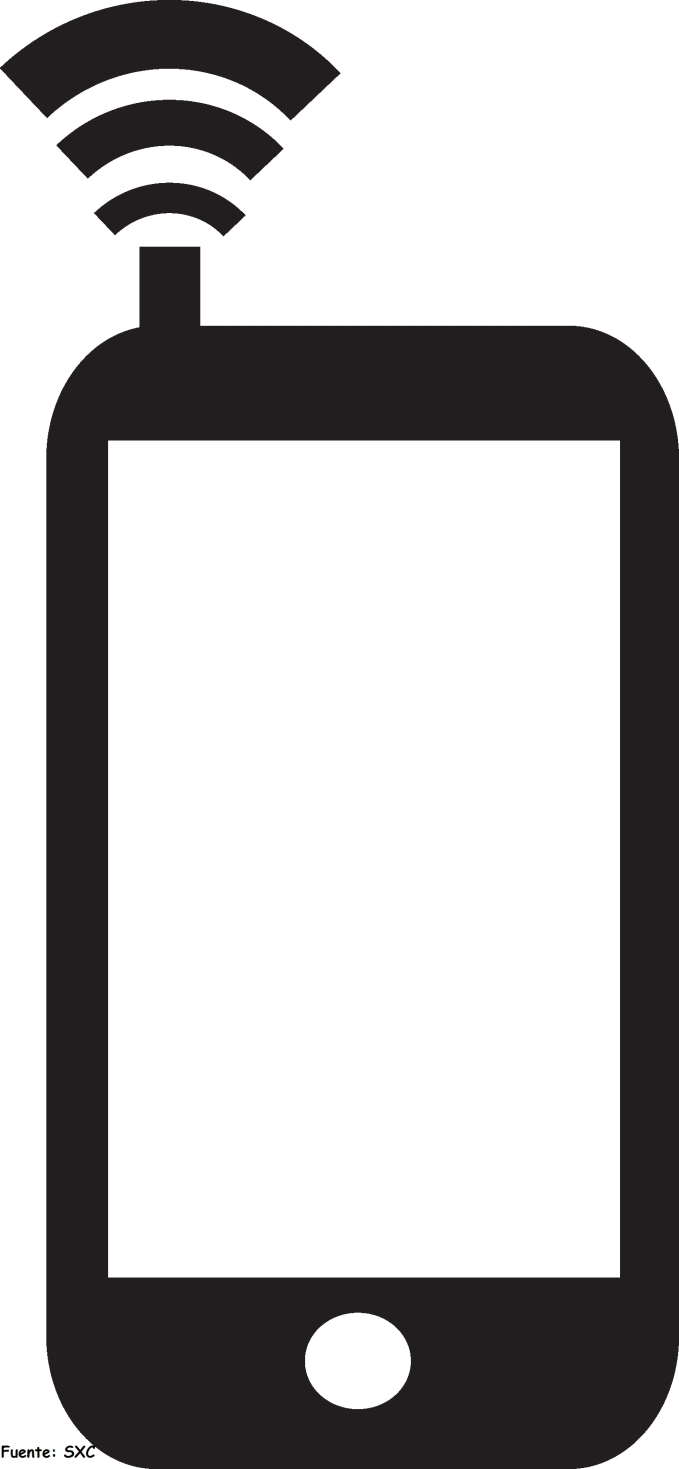 Usa el teléfono sólo para emergencias.
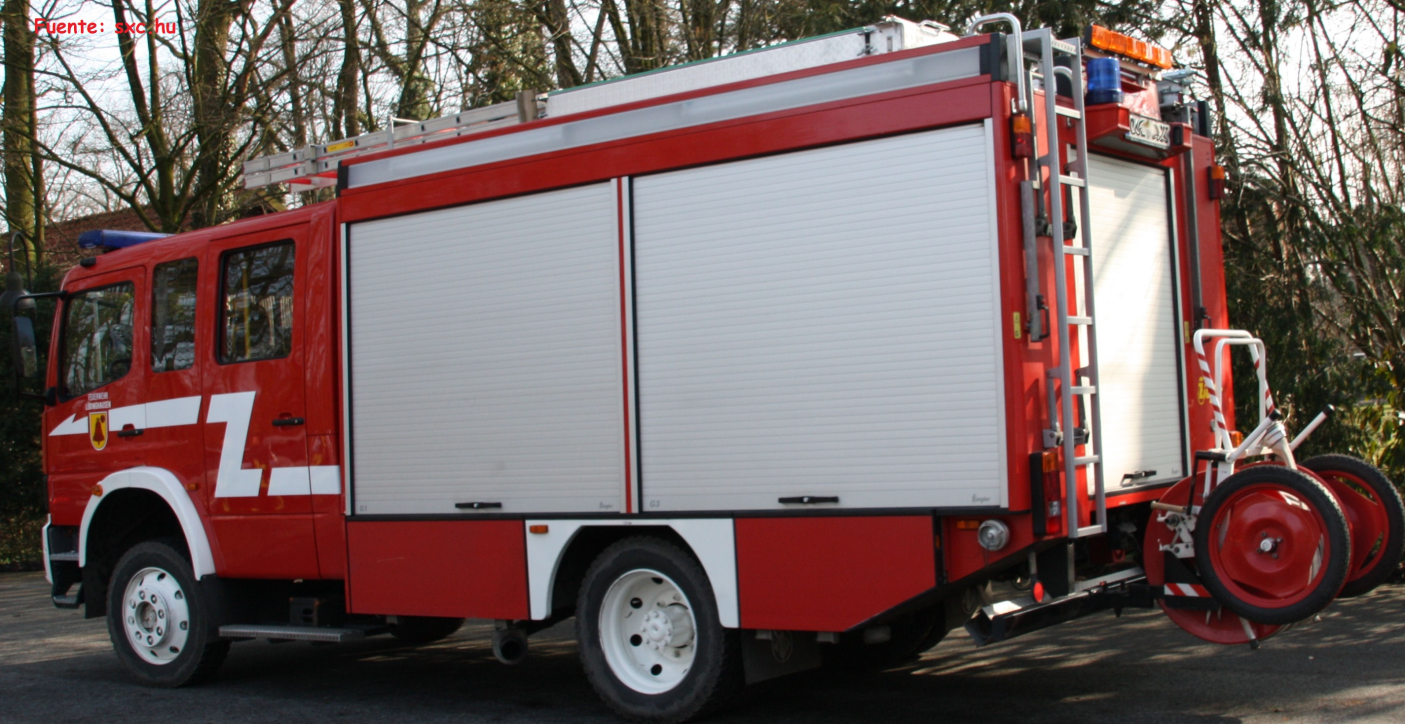 Mantente alejado del área dañada, a menos que Carabineros, Bomberos u otra organización de asistencia te hayan solicitado ayuda.
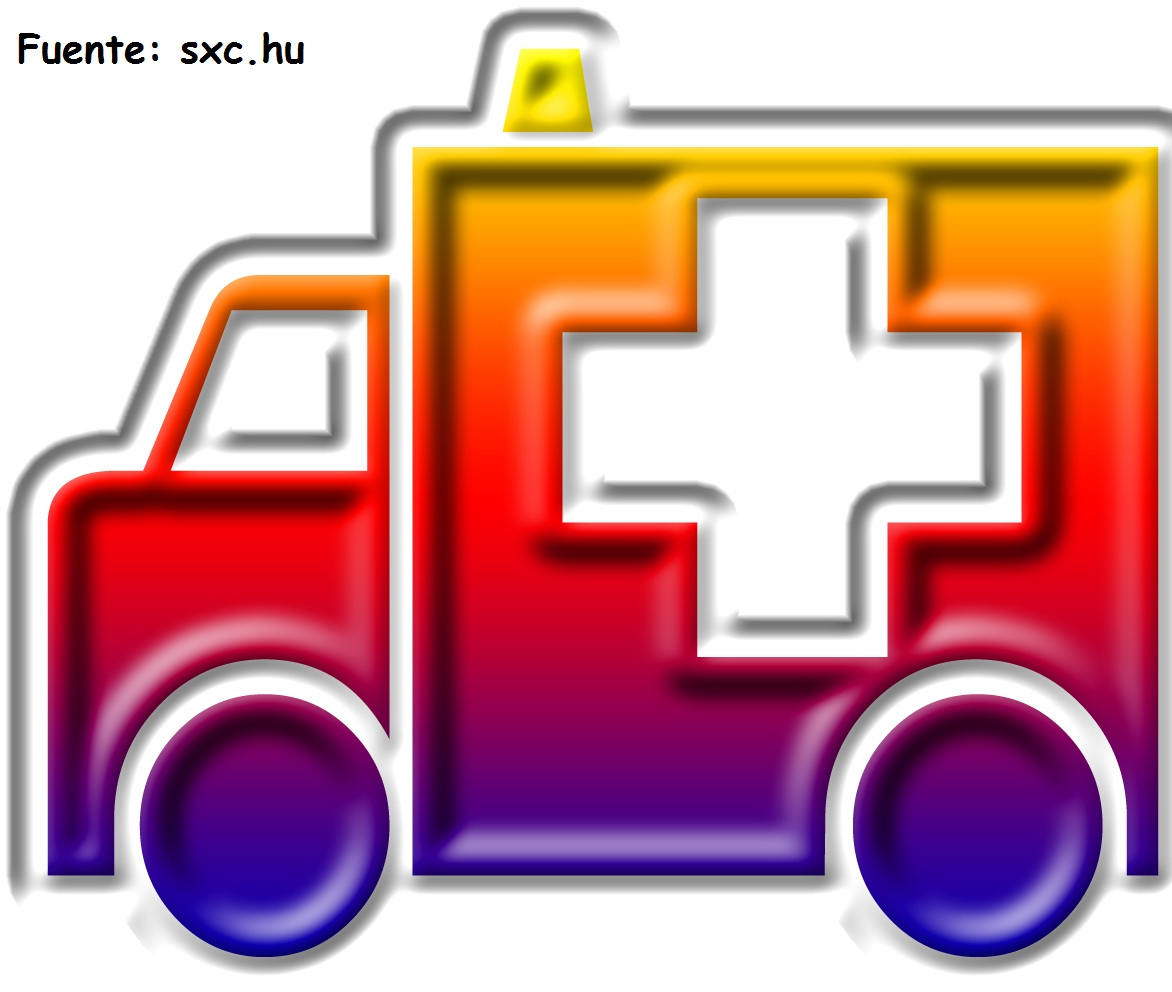